マウスの判断能力に関する研究
2011年7月１3日
生物部　鈴木康嵩
研究の概要
本研究は、マウスと8放射状迷路を用いて、マウスの記憶能力と判断能力を総合的に調べる研究である。
多くの動物に記憶能力、判断能力があることはそれぞれ他の研究から明らかになっているが、それらの関係は明らかになっていない。
そこで、本研究ではマウスを用いて記憶、判断能力の関係を明らかにすることを目標とする。
マウスを用いる理由
次のような理由から、正確な実験を行うにはマウスが適当だと考える。
実験動物として有名なため、他に多くの実験が行われている。
小さいため、多くの個体が飼育できる。
生物部で飼育しているため、確実に飼育することができる。
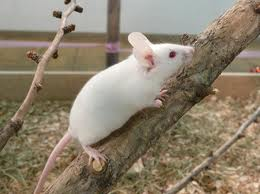 ８放射状迷路とは
図
８放射状迷路は右図のように、中心から８方向に道が分岐している迷路である。
各道の入り口にマーク（○、△、□など）を取り付けて用いる予定である。
３０万円と高額なため、自作する予定である。
予算
予備実験
目的	8放射状迷路に取り付けたマークの1つを		記憶させる
操作	おぼえさせるマークの道に餌を置き、空腹		状態のマウスに食べさせることを繰り返す。			マウスが餌を食べるまでの時間を計測し、			明らかに時間が短くなった時点で本実験に		移行する。
本実験（仮）
目的	マウスが予備実験での記憶を生かして判		断ができるかを調べる。
操作	
記憶させたマークのみ
記憶させたマークの両隣のみ
記憶させたマークの反対側のみ
のマークをそれぞれ取り付け、記憶させたマークに辿り着けるかどうかを調べる。
研究結果の発表
本研究の結果は文化祭および生物研究の集いで発表する予定である。
生物研究の集いとは、毎年2月に東京生物クラブ連盟が開催する発表会で、毎年関東の生物部が研究成果を発表している。